Methodology Overview 2
basics in user studiesLecture /slide deck produced by Saul Greenberg, University of Calgary, Canada
Notice: some material in this deck is used from other sources without permission. Credit to the original source is given if it is known,
Overview
Why do we evaluate in HCI? 
What methods are there?

Why should we use different methods?
How can we compare methods?
How Can We Compare Methods?
Naturalistic
is the method applied in an ecologically valid situation?
observations reflect real world settings
real environment, real tasks, real people, real motivation
Repeatability
would the same results be achieved if the test were repeated?
How Can We Compare Methods?
Validity
External validity: 
can the results be applied to other situations?
are they generalizable?
Internal validity: 
do we have confidence in our explanation?
How Can We Compare Methods?
Product relevance
Does the test measure something relevant to the usability and usefulness of real products in real use outside of lab?

Some typical reliability problems of testing vs real use
non-typical users tested
tasks are not typical tasks
tests usability vs usefulness
physical environment different
quiet lab vs very noisy open offices vs interruptions
social influences different
motivation towards experimenter vs motivation towards boss
How Can We Compare Methods?
Partial Solution for product relevance
use real users
user real tasks (task-centered system design)
environment similar to real situation
context similar to real situation
How Can We Compare Methods?
Quickness
can I do a good job with this method within my time constraints?
Cost
Is the cost of using this method reasonable for my question?
Equipment
What special equipment / resources required?
Personnel, training and expertise
What people / expertise are required to run this method?
How Can We Compare Methods?
Subject selection
how many do I need, who are they, and can I get them?

Scope of subjects (at what level/how many)
is it good for analyzing individuals? small groups? organizations?
Type of information (qualitative vs quantitative)
is the information quantitative and amenable to statistical analysis?
Comparative
can I use it to compare different things?
How Can We Compare Methods?
Control
can I control for certain factors to see what effects they have?
Longitudinal (cross-sectional)
can it reveal changes over time?

Setting
field vs laboratory?

Support
are there tools for supporting the method and analyzing the data?
How Can We Compare Methods?
Routine application
is there a fairly standard way to apply the method to many situations? [or reuse existing methods]

Result type
does it produce a description or explanation?

Metrics
are there useful, observable phenomena that can be measured
How Can We Compare Methods?
Measures
can I see processes (how something is done) or outcomes 

Organizational
can they be included within an organization as part of a software development process

Politics
are there ‘method religion wars’ that may bias method selection?
Learning Goals
Learn a toolbox of evaluation methodologies for both research and practice in Human Computer Interaction

To achieve this, you will:
investigate, compare and contrast many existing methodologies
understand how each methodology fits particular interface design and evaluation situation
practice several of these methodologies on simple problems
gain first-hand experience with a particular methodology by designing, running, and interpreting a study.
You know now
Why we evaluate in HCI
Why we use different methods
How we can compare methods
What methods there are
Primary Sources
This slide deck is partly based on concepts as taught by:
Finholt & Olson, CSCW 1996 Tutorial Lecture Notes
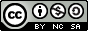 Permissions
You are free:
to Share — to copy, distribute and transmit the work
to Remix — to adapt the work

Under the following conditions:
Attribution — You must attribute the work in the manner specified by the author (but not in any way that suggests that they endorse you or your use of the work) by citing: 
“Lecture materials by Saul Greenberg, University of Calgary, AB, Canada. http://saul.cpsc.ucalgary.ca/saul/pmwiki.php/HCIResources/HCILectures”
Noncommercial — You may not use this work for commercial purposes, except to assist one’s own teaching and training within commercial organizations.
Share Alike — If you alter, transform, or build upon this work, you may distribute the resulting work only under the same or similar license to this one.

With the understanding that:
Not all material have transferable rights — materials from other sources which are included here are cited 
Waiver — Any of the above conditions can be waived if you get permission from the copyright holder.
Public Domain — Where the work or any of its elements is in the public domain under applicable law, that status is in no way affected by the license.
Other Rights — In no way are any of the following rights affected by the license:
Your fair dealing or fair use rights, or other applicable copyright exceptions and limitations;
The author's moral rights;
Rights other persons may have either in the work itself or in how the work is used, such as publicity or privacy rights.
Notice — For any reuse or distribution, you must make clear to others the license terms of this work. The best way to do this is with a link to this web page.
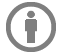 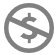 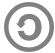